Introdução a PL/SQL
Curso de Sistemas de Informação
Disciplina de Banco de Dados – IF976

Profa. Bernadette Farias Lóscio
bfl@cin.ufpe.br
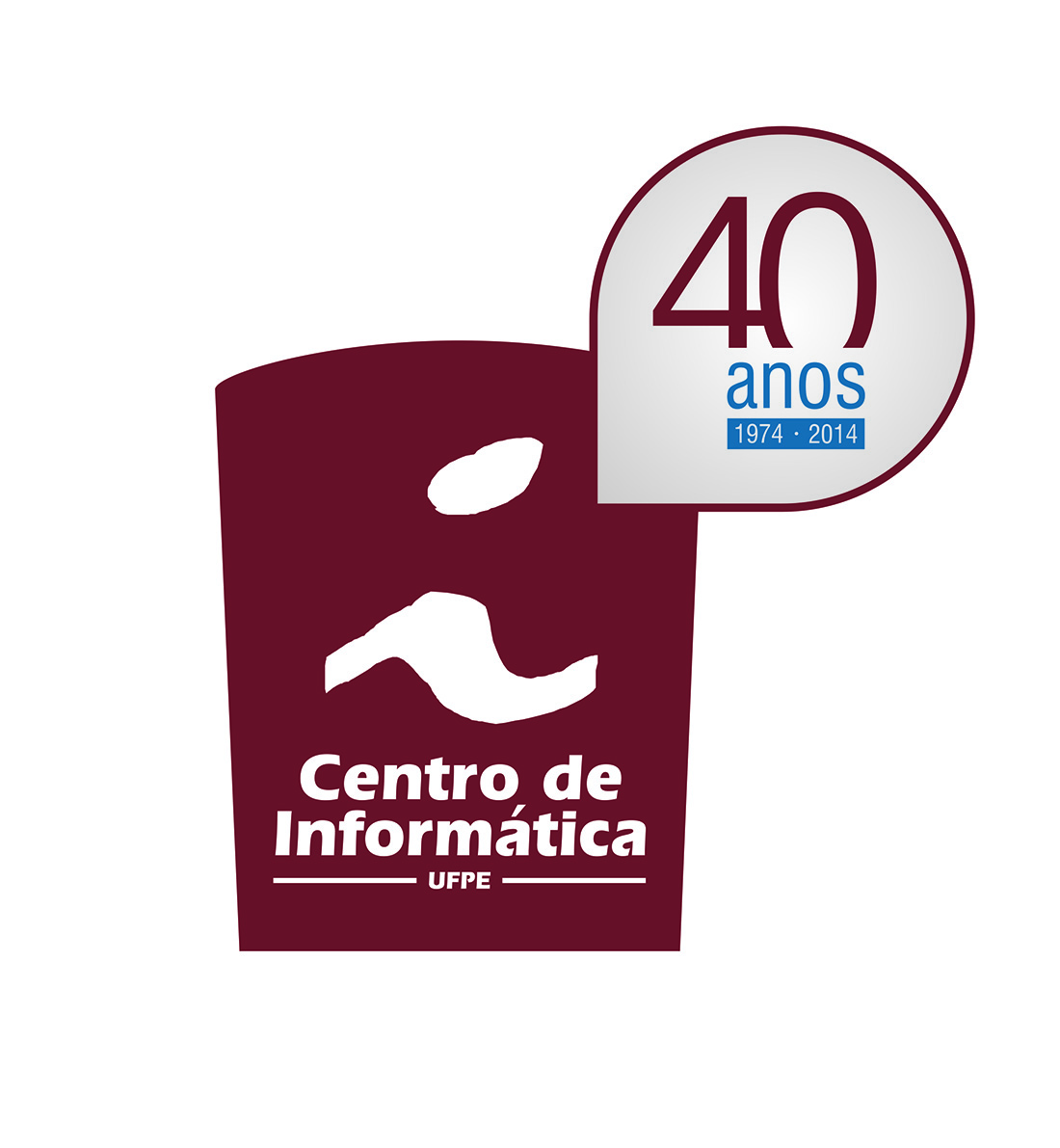 PL/SQL
Procedural Language/SQL
Linguagem de programação sofisticada, utilizada para ter acesso a uma base de dados Oracle a partir de vários ambientes

O Modelo para a criação de PL/SQL é a linguagem ADA 

Combina o poder e a flexibilidade de SQL com as estruturas de código de procedimentos encontradas nas linguagens de programação de 3a. geração
PL/SQL
Estruturas de procedimento como
Variáveis e tipos (pré-definidos ou não)

Estruturas de controle (IF-THEN-ELSE e laços)

Procedimentos e funções

Tipos de objeto e métodos (Versão 8 em diante)
Elementos Básicos de PL
Variáveis
Utilizadas para transmitir informação entre programa PL/SQL e a base de dados

Localização de memória que pode ser lida ou ter valor armazenado a partir do programa PL/SQL 

Não inicializadas recebem por default o valor NULL
Elementos Básicos de PL
Identificadores (Nomes de variáveis)
Sequência de até 30 caracteres
Inicia por letra
Os demais podem ser letras, dígitos, sublinhado e cifrões
Não são “case sensitive”
Não deve ser uma palavra reservada
Evitar usar nome de colunas
Numérico
BINARY_
INTEGER
inteiro de
-
231
-
1 a 231
-
1.
NATURAL
inteiro de 0 a 231
POSITIVE
inteiro de 1 a 231
NUMBER(p,e)
onde P é a precisão e E a escala (parte decimal)
Caractere
CHAR(N)
onde N é o tamanho fixo da string.
VARCHAR2(N)
onde N é o tamanho máximo da string
Booleano
BOOLEAN
onde os valores lógicos são TRUE ou FALSE
não esquecer de usar apóstrofo ' '. Para fazer operações
usar funções do Oracle para Date-Time
Data
-
Tempo
DATE
Elementos Básicos de PL
Tipos
Mesmos usados pelo Oracle
Elementos Básicos de PL
Operadores
Análogos, na sua maioria, aos das outras linguagens de programação

Alguns exemplos
Atribuição           :=

Diferente  de           < > ou ~= 

Referência à base de dados       @
Elementos Básicos de PL
Comentários
-- comentário de uma linha
/*indica comentário de mais de uma linha */

Data do Sistema
SYSDATE
Exemplo:  
data_saida DATE := SYSDATE;
Elementos Básicos de PL
Declaração de Constantes
desconto_padrao CONSTANT NUMBER(3,2) := 8.25;

Declaração de Valor Default
participante BOOLEAN DEFAULT TRUE;

Declaração de Variável com tipo de um atributo de uma tabela
<variavel> carro.modelo%TYPE;
Elementos Básicos de PL
Comando IF-THEN-ELSE

IF <expressão booleana 1> 
THEN <instruções1>
	[ELSIF <expressão booleana 2>  
	THEN <instruções2>]
[ELSE <instruções3>]
END IF;
Elementos Básicos de PL
Exemplo
IF media >=  7.0 THEN situacao := 'Aprovado'
ELSIF media < 5.0 THEN
situacao := 'Reprovado'
ELSE situacao := 'Final'
END IF;
Se a média do estudante for maior ou igual a 7.0, colocar em situação 'Aprovado', se for menor que 5.0, colocar 'Reprovado‘. Em caso contrário, 'Final'
Elementos Básicos de PL
Comando CASE

CASE  <seletor>
WHEN  <valor1>  THEN <instruções 1>;
...
WHEN  <valorn> THEN <instruções n>;
[ELSE  <instruções m>;]
END CASE;
Elementos Básicos de PL
Exemplo

CASE  i
WHEN  2 THEN valor := 2 * i;
WHEN  5 THEN valor := i + 15;
ELSE valor := i * 3 ;
END CASE;
Se o valor de uma variável for 2, calcule o dobro; se for 5 some 15; para qualquer outro valor, calcule o  triplo. Armazene o resultado em uma variável chamada valor
Elementos Básicos de PL
Laços
Permitem executar a mesma seqüência de instruções várias vezes
Laço Simples





Executam infinitamente, a menos que seja colocada instrução de saída
LOOP
<instruções>
END LOOP;
Elementos Básicos de PL
Laço WHILE



Exemplo
WHILE <condição> LOOP
<instruções>
END LOOP;
WHILE C < B LOOP
C := C + 2;
END LOOP;
Aumentar 2 no valor de uma variável C, enquanto o valor de C for menor que o valor de outra variável B
Elementos Básicos de PL
Laço FOR



Exemplo
FOR <contador> IN [REVERSE] <inferior> ... <superior> LOOP <instruções>
END LOOP;
FOR i IN 1..10 LOOP
C := C + 2;
END LOOP;
Aumentar 2 no valor de uma variável C dez vezes.
Escreve na mesma linha
Escreve e depois muda de linha
Elementos Básicos de PL
Saída de Dados
Para permitir Output (Saída)
Set serveroutput on;
Comandos de saída
dbms_output.put(' ... ') ou 

dbms_output.put_line (' ... ')
Exemplo 1
Como imprimir a tabuada de 5?
5 X 1 = 5
5 X 2 = 10 
... 
5 X 10 = 50
DECLARE 
 V_N CONSTANT NUMBER(2) := 5; 
BEGIN 
 FOR I IN 1..10 LOOP 
 DBMS_OUTPUT.PUT_LINE(V_N || ' X ' || I || ' = ' || V_N*I); 
 END LOOP; 
END;
Exemplo 2
Com vocês:
E a sequência de Fibonacci?
2  3  5  8  13  21  34  55
DECLARE 
 V_A NUMBER(2) := 1; 
 V_B NUMBER(2) := 1; 
 V_C NUMBER(2) := 0; 
BEGIN 
 FOR V_I IN 1..11 LOOP 
 V_A := V_B; 
 V_B := V_C; 
 DBMS_OUTPUT.PUT_LINE(V_C); 
 V_C := V_A + V_B; 
 END LOOP; 
END; 
/
Exemplo
Carro (modelo, chassi, km_carro, data_carro)

Locação ( data_inicial, data_final, km_inicial, km_final, data_entrega, chassi, cpf)

Cliente (nome, cpf, email, telefone, endereco)
Recuperação de Dados para Variável com SELECT
Utilizar comando → SELECT ... INTO 

Considere
Número de <variável(is)> deve ser igual ao número de <atributo(s)>
Os tipos de cada  <atributo> e da <variável> correspondente devem ser compatíveis
Deve ser recuperada  uma única tupla
<variável(is)> devem ser declaradas
Recuperação de Dados para Variável com SELECT
SELECT <atributo(s)>  INTO <variável(is)> 
FROM <tabela(s)> 
WHERE... ;
Cursores
Utilizados para processar várias linhas obtidas a partir da base de dados (com uma instrução SELECT)
Programa pode percorrer o conjunto de linhas, devolver uma de cada vez e processar cada uma delas
Podem ser explícitos ou implícitos
Declarados e gerenciados
 pelo Oracle
Declarados e gerenciados
 pelo programador
Cursores
Cursores explícitos
Fluxo de controle
Aponta para a próxima linha
F
VAZIO?
DECLARE
OPEN
FETCH
Cria um
cursor
Abre o cursor
(Realiza consulta)
Carrega a linha atual
em variáveis
V
CLOSE
Libera o cursor
Cursores
Declarar o cursor
CURSOR <nome> IS <comando_select>
Abrir o cursor para consulta	
OPEN <nome>;
Extrair os resultados para variáveis PL/SQL
FETCH <nome> INTO <lista_de_variáveis>;
Fechar o cursor
CLOSE <nome>;
set serveroutput on;
DECLARE
  /* Variáveis de saída para guardar resultados da consulta */
  v_chassi    carro.chassi%TYPE;
  v_data_carro  carro. data_carro%TYPE;
  v_km_carro    carro.km_carro%TYPE;
-- Limitar modelo usado na consulta
  v_modelo        carro.modelo%TYPE := ‘Gol';
-- Declaração do Cursor
  CURSOR c_carro IS
    SELECT chassi, km_carro, data_carro
      FROM carro
      WHERE modelo = v_modelo;
BEGIN 
  /* Preparar para futuro processamento dos dados – Abrir o cursor*/
   OPEN c_carro;
LOOP
    /* Recupera cada tupla do cursor em variáveis PL/SQL */
    FETCH c_carro INTO v_chassi, v_km_carro, v_data_carro;
/* Se não há mais tuplas para trazer, saída do laço */
    EXIT WHEN c_carro%NOTFOUND;
/*Processamento das tuplas para saída na interface de caracteres*/
DBMS_OUTPUT.PUT_LINE('Carro: '|| ''|| TO_CHAR(v_chassi) || ' ' || TO_CHAR(v_km_carro) || ' ' || TO_CHAR(v_data_carro));
  END LOOP;
-- Liberar recursos utilizados – Fechar o cursor 
  CLOSE c_carro;
END;
/
Cursores
Cursores Implícitos
Utilizados para processar instruções INSERT, UPDATE, DELETE e SELECT.. INTO
BEGIN
  UPDATE cliente
    SET email = ‘acs@cin.ufpe.br'
    WHERE cpf = '314567818';
  /* Se o UPDATE não encontrar nenhuma tupla, inserir   	nova tupla na tabela */
IF SQL%NOTFOUND THEN
    INSERT INTO cliente (cpf, email) VALUES ('314567818', ‘acs@cin.ufpe.br');
  END IF;
END;
Tratamento de Exceção
Responde a erros de execução do programa

Exceções pré-definidas pelo Oracle
Tratamento de Exceção
Para cada tipo de erro pode-se colocar um WHEN na seção EXCEPTION

A opção WHEN OTHERS pode ser usada para tratar qualquer erro diferente dos listados
DECLARE
  v_chassi VARCHAR(20) := '235-456-YWR'; 
/* Variável alfanumérica    inicializada  com 235-456-YWR */
  v_modelo VARCHAR2(20);       
/* Tamanho de variável string com no
   máximo  20 caracteres */
BEGIN 
  /* Início da Execução recupera modelo do carro com chassi
     235-456-YWR */
  SELECT modelo
    INTO v_modelo
    FROM carro
    WHERE chassi = v_chassi;
EXCEPTION
  -- Seção de Tratamento de Exceção
  WHEN NO_DATA_FOUND THEN
    -- Manipula a condição de erro
    DBMS_OUTPUT.PUT_LINE('Carro não existe’);
END;
/
Exercícios
Crie um cursor que apresente os dados de um Professor passando o SIAPE.

Crie um cursor que exiba o nome da disciplina e o nome do professor com SIAPE = 1234 ensina.